The deepest Human life
第一章 你作為奧德修斯的肖像第四~五節（pp.11-15）
第一章 你的奧德修斯肖像
《莊子》
內篇
外篇
…
〈秋水〉
…
雜篇
第一章 你的奧德修斯肖像
秋水時至，百川灌河，涇流之大，兩涘渚崖之間，不辯牛馬。於是焉河伯欣然自喜，以天下之美為盡在己。順流而東行，至於北海，東面而視，不見水端，於是焉河伯始旋其面目，望洋向若而歎，曰：「野語有之曰『聞道百，以為莫己若』者，我之謂也。且夫我嘗聞少仲尼之聞而輕伯夷之義者，始吾弗信，今我睹子之難窮也，吾非至於子之門則殆矣，吾長見笑於大方之家。」（《莊子》〈秋水〉）
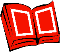 第一章 你的奧德修斯肖像
莊子與惠子遊於濠梁之上。莊子曰：「鯈魚出遊從容，是魚樂也。」
惠子曰：「子非魚，安知魚之樂？」莊子曰：「子非我，安知我不知魚之樂？」惠子曰：「我非子，固不知子矣；子固非魚也，子之不知魚之樂全矣。」
莊子曰：「請循其本。子曰『汝安知魚樂』云者，既已知吾知之而問我，我知之濠上也。」（《莊子》〈秋水〉）
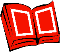 第一章 你的奧德修斯肖像
Master Zhuang (Zhuangzi) and Master Hui (Huizi) symbolize, among other things, two different sides of philosophy, each important in its way.
Zhuangzi is wise, funny, religious, poetic, calm.
Huizi is logical, serious, prosaic, scientific. (p.12)
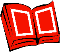 第一章 你的奧德修斯肖像
惠施多方，其書五車，其道舛駁，其言也不中。歷物之意，曰：「至大無外，謂之大一；至小無內，謂之小一。無厚不可積也，其大千里。天與地卑，山與澤平。日方中方睨，物方生方死。大同而與小同異，此之謂小同異；萬物畢同畢異，此之謂大同異。南方無窮而有窮，今日適越而昔來。連環可解也。我知天下之中央，燕之北，越之南是也。氾愛萬物，天地一體也。」
惠施以此為大觀於天下而曉辯者，天下之辯者相與樂之。卵有毛，雞三足，郢有天下，犬可以為羊，馬有卵，丁子有尾，火不熱，山出口，輪不蹍地，目不見，指不至，至不絕，龜長於蛇，矩不方，規不可以為圓，鑿不圍枘，飛鳥之景未嘗動也，鏃矢之疾而有不行不止之時，狗非犬，黃馬、驪牛三，白狗黑，孤駒未嘗有母，一尺之捶，日取其半，萬世不竭。辯者以此與惠施相應，終身無窮。（《莊子》〈天下〉）
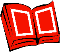 第一章 你的奧德修斯肖像
桓團、公孫龍辯者之徒，飾人之心，易人之意，能勝人之口，不能服人之心，辯者之囿也。惠施日以其知，與人之辯，特與天下之辯者為怪，此其柢也。
然惠施之口談，自以為最賢，曰：「天地其壯乎！」施存雄而無術。南方有倚人焉，曰黃繚，問天地所以不墜不陷，風雨雷霆之故。惠施不辭而應，不慮而對，遍為萬物說；說而不休，多而無已，猶以為寡，益之以怪。以反人為實，而欲以勝人為名，是以與眾不適也。弱於德，強於物，其塗隩矣。由天地之道觀惠施之能，其猶一蚉一虻之勞者也，其於物也何庸！夫充一尚可，曰愈貴，道幾矣！惠施不能以此自寧，散於萬物而不厭，卒以善辯為名。惜乎！惠施之才，駘蕩而不得，逐萬物而不反，是窮響以聲，形與影競走也。悲夫！（《莊子》〈天下〉）
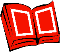 第一章 你的奧德修斯肖像
惠子相梁，莊子往見之。或謂惠子曰：「莊子來，欲代子相。」於是惠子恐，搜於國中三日三夜。莊子往見之，曰：「南方有鳥，其名為鵷鶵，子知之乎？夫鵷鶵發於南海而飛於北海，非梧桐不止，非練實不食，非醴泉不飲。於是鴟得腐鼠，鵷鶵過之，仰而視之曰：『嚇！』今子欲以子之梁國而嚇我邪？」（《莊子》〈秋水〉）
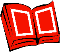 第一章 你的奧德修斯肖像
His remark represents the spontaneous way we have of relating to life. Huizi disrupts this spontaneity… (p.12)
Spontaneous 自然而然的，渾然天成的，天機的
Spontaneity 自然天機
繁體字中譯本：「莊子的說法顯示我們會自發地與生命建立連繫。但惠子否認這種自發性…」
簡體字中譯本：「莊子的說法顯示人類會自發地與生命進行鏈接。而惠子則否認這種自發性…」
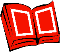 第一章 你的奧德修斯肖像
Our spontaneous connection to the world seems far away; now we seem to have no connection to anything at all: maybe nothing makes sense. This, too, is a moment of philosophy. (p.12)
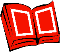 第一章 你的奧德修斯肖像
Rather than continue down this dead end, Zhuangzi returns to the initial observation, only this time with a play on words. (p.12)
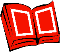 第一章 你的奧德修斯肖像
莊子與惠子遊於濠梁之上。莊子曰：「鯈魚出遊從容，是魚樂也。」
惠子曰：「子非魚，安知魚之樂？」莊子曰：「子非我，安知我不知魚之樂？」惠子曰：「我非子，固不知子矣；子固非魚也，子之不知魚之樂全矣。」
莊子曰：「請循其本。子曰『汝安知魚樂』云者，既已知吾知之而問我，我知之濠上也。」
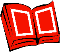 第一章 你的奧德修斯肖像
汝安知魚樂？
How do you know that (the joy of fishes)?
I don’t think you really do know that!
Where were you when you realized that? (p.12)
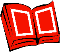 第一章 你的奧德修斯肖像
夫物之所生而安者，天地不能易其處（position），陰陽不能回其業（take back this livelihood）。故以陸生之所安，知水生之所樂，未足稱妙（strange）耳。（《莊子》郭象注）
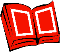 第一章 你的奧德修斯肖像
T. S. Eliot, Little Gidding:
We shall not cease from exploration
And the end of all our exploration
Will be to arrive where we started
And know the place for the first time.
第一章 你的奧德修斯肖像
One of my big points in this book is that real philosophy is an odyssey with distinct stages. (p.13)
看山是山
看山不是山
看山又是山
第一章 你的奧德修斯肖像
It begins in a wondrous and often problematic relationship to common life.
It goes through a stage of questioning that leads to a blinding skepticism.
But its final destiny is to return to common life and “know the place for the first time. (p.13)
第一章 你的奧德修斯肖像
This odyssey is open to anybody.
If the beliefs we start from are truly worthwhile, then we shall return to them and know them for the first time;
If not, then we’ll have to seek out beliefs that work better.
We can’t know until after we’ve engaged in philosophy… (p.13)
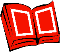 第一章 你的奧德修斯肖像
… not simply the academic study of, say, Leibniz,
But the real work of examining our life with the high beams of consciousness.
Either way, we return invigorated with meaning. (p.13)
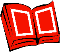 Leibniz
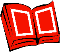 第一章 你的奧德修斯肖像
萊布尼茲的「單子論」（monadology）
唯心論的「單子」（monad）←→ 唯物論的「原子」（atom）
一切存在於一切之處／所有的東西都無所不在（omnia ubique/ everything in everywhere）
單子無窗戶 windowless monads
預定的和諧 pre-established harmony
第一章 你的奧德修斯肖像
Plato, Republic, Book X，生死輪迴的故事
故事主角的名字叫 Ἤρ
                                        Er
The Myth of Er
Ajax
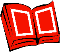 Orpheus
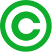 The wooden horse in Troy
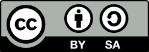 第一章 你的奧德修斯肖像
Montaigne:
“You can attach the whole of moral philosophy to a commonplace private life just as well as to one of rich stuff.” (p.14)
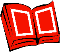 綠野仙蹤
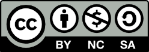 第一章 你的奧德修斯肖像
Wizard of Oz:
“If I ever go looking for my heart’s desire again, I won’t look any further than my own backyard; because if it isn’t there, I never really lost it to begin with.” (p.14)
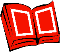 第一章 你的奧德修斯肖像
…; and the soul of Odysseus, inspiration to the most engaging poem ever sung, could well have slipped into your body – your body – at birth. (p.14)
In-spirat-ion
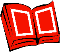 第一章 你的奧德修斯肖像
When you set out on your journey to Ithaca,
Pray that the road is long,
Full of adventure, full of knowledge. (p.14)
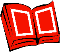 Cavafy, C.P.
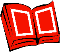 第一章 你的奧德修斯肖像
Always keep Ithaca on your mind.
To arrive there is your ultimate goal.
But do not hurry the voyage at all.
It is better to let it last for many years;
And to anchor at the island when you are old,
Rich with all you have gained on the way,
Not expecting that Ithaca will offer you riches. (p.15)
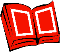 第一章 你的奧德修斯肖像
Ithaca has given you the beautiful voyage.
Without her you would have never set out on the road.
She has nothing more to give you.

And if you find her poor, Ithaca has not deceived you.
Wise as you have become, with so much experience,
You must already have understood what these Ithacas mean. (p.15)
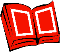 版權聲明
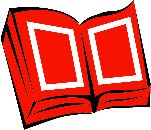 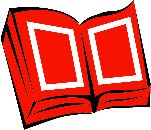 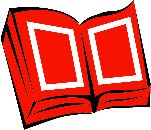 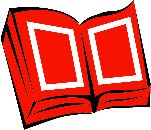 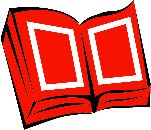 版權聲明
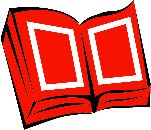 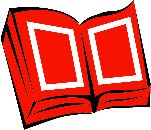 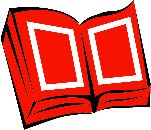 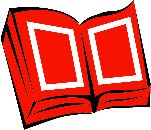 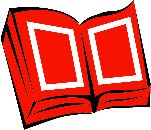 版權聲明
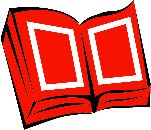 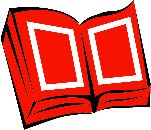 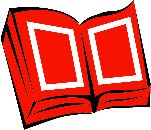 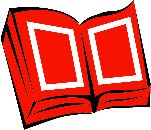 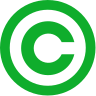 版權聲明
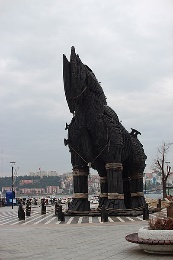 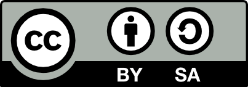 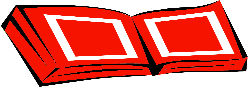 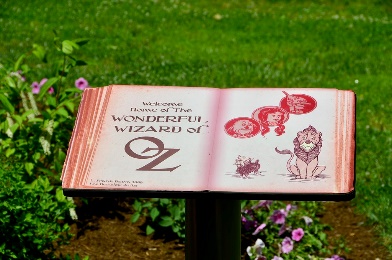 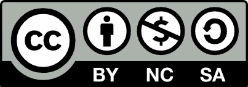 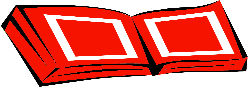 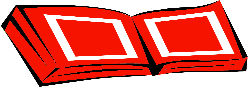 版權聲明
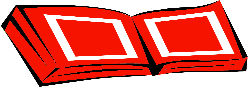 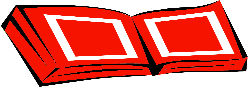 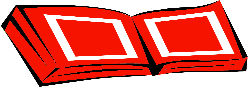 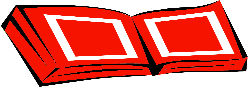